PRØVEN I SKRIFTLIG TYSK
FP10
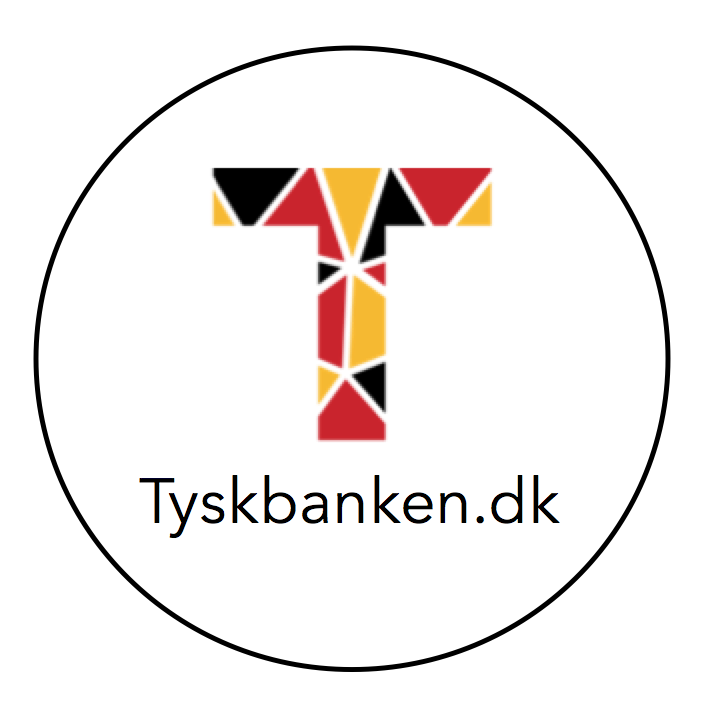 Sidst redigeret december 2022. 
Prøvevejledningen er ikke ændret siden oktober 2022
PRØVEN ER TODELT
Sprogligt fokus (30 %)
    Det anbefales at bruge ca. ½ time på denne del

Skriftlig fremstilling (70%)
    Det anbefales at bruge ca. 2 ½ time på denne del 
    Skriv 300-400 ord

Hjælpemidler tilladt ved begge opgaver
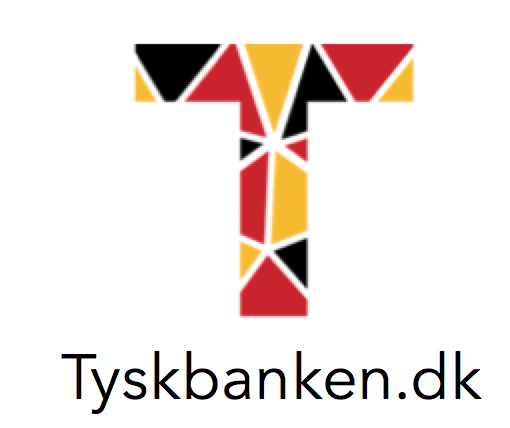 HJÆLPEMIDLER
ordbøger
grammatikhæfte 
grammatiske oversigter (se side 11 og 12 i prøvevejledningen) 
stave- og grammatikkontrol – husk at slå den til på computeren
Ved skriftlig fremstilling må anvendes tekstbehandlingsprogrammer med stave- og grammatikkontrol som fx Word, Google Docs, Open Office og Pages - Dog ingen oversættelsesprogrammer og ordforslag
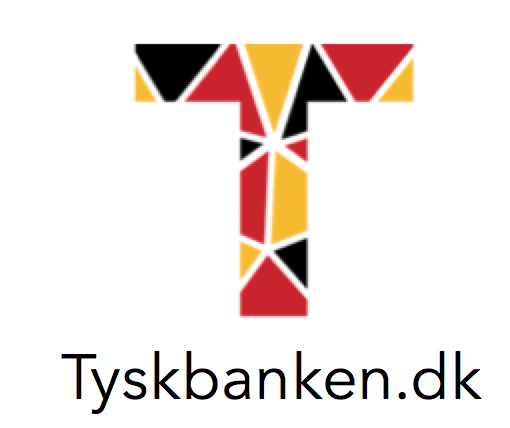 SPROGLIGT FOKUS
Du afprøves i:
at udvælge passende ord og chunks i kontekst
at anvende sprogbrugsregler i kontekst

”Jeg vil ikke skuffe dig” kan give mange forvekslinger, hvis man ikke kigger på hele sammenhængen

Du behøver ikke at afslutte opgaven i sprogligt fokus, før du begynder opgaven i skriftlig fremstilling.
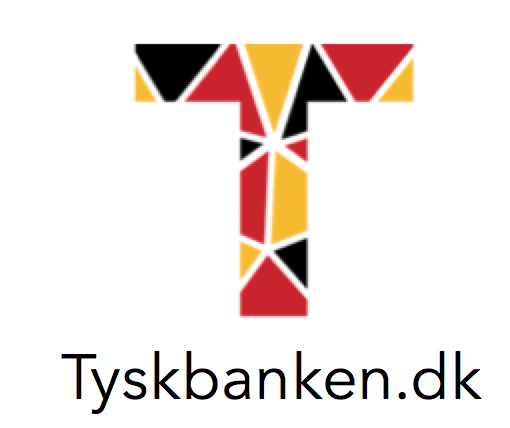 SKRIFTLIG FREMSTILLING
Består af et oplæg med tekst og billeder
Besvarelsen skal fylde 300-400 ord. Antallet af ord skal noteres til sidst i besvarelsen.
Lav en brainstorm over emnet
Sørg for at opfylde genren (hvis det er et brev, start med ”Liebe Anne”, husk dato osv.)
Brug gerne centrale ord og vendinger fra prøveoplægget
Formulér dig i korte og enkle sætninger. Herved bevarer du det grammatiske overblik og formindsker antallet af fejl – dvs. oversæt ikke direkte fra dansk til tysk, men tænk ofte i korte hovedsætninger
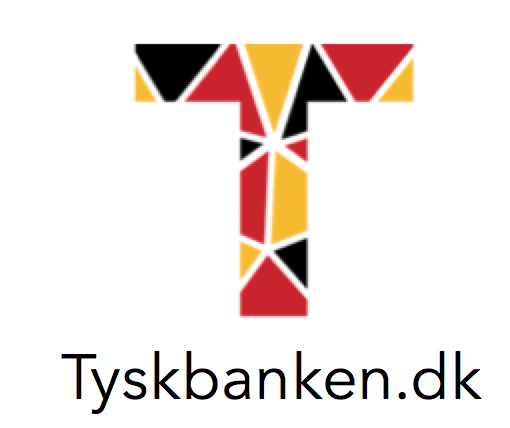 RETTEARBEJDET
Det er en rigtig god idé at printe din stil ud til rettearbejdet. Du ser flere fejl på papir end på skærmen
Navneord med stort
Kongruens – er udsagnsordet bøjet rigtigt efter person og tal? 
      (1. person ental = ich liebe)
Har du husket at skrive i samme tid hele vejen igennem? Det er nemmest at skrive i nutid
Køn og kasus – slå navneordenes køn op, så du får sat det rigtige kendeord foran
Ordstilling – hvis det er en bisætning, skal det bøjede udsagnsord stå til sidst: ”Ich liebe Deutsch, weil die Sprache schön ist”
Henførende stedord (som, der) kan ikke undlades på tysk. De fører tilbage til det nærmeststående navneord og danner desuden en bisætning: ”Er ist ein Junge, der sehr klug ist”
Forholdsord – tjek om de styrer akkusativ eller dativ: ”Ich bin in der Schule” (in styrer dativ her – derfor die -> der)
Ret punktum, komma og layout
Noter antal ord nederst (i alt 300-400 ord)
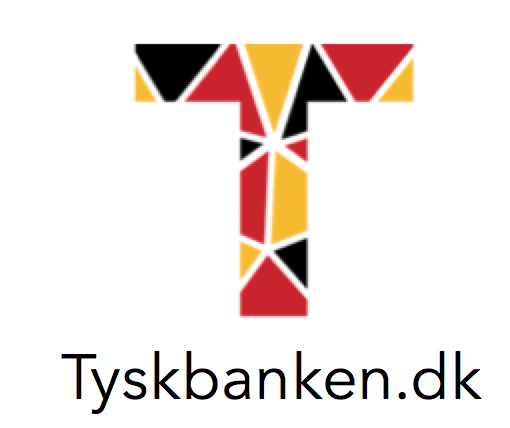 Held & lykkeHals & Beinbruch
FP10
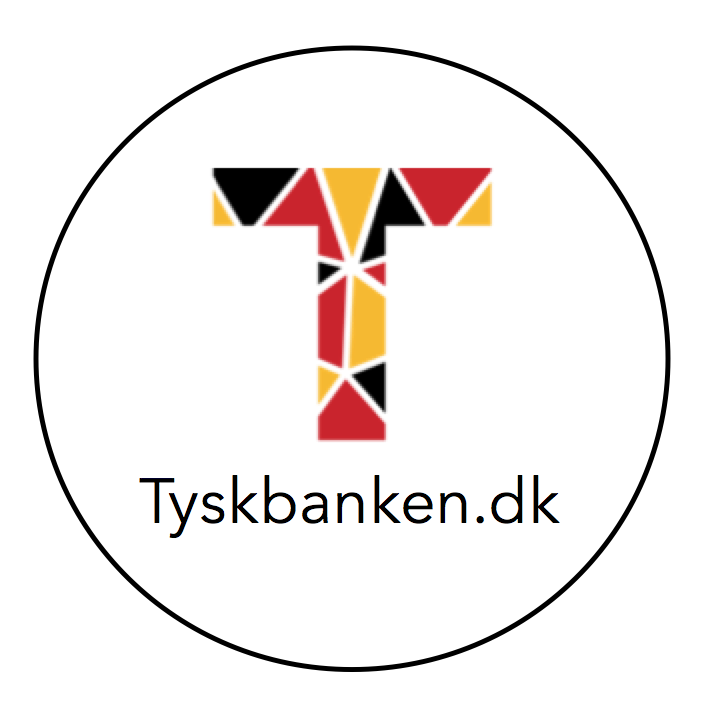